Lingua inglese
Corso di laurea in Servizio sociale
a.a. 2019-2020
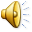 Seconda metà del corso
Introduzione a concetti chiave della narratologia

1. Che cos’è una storia e come viene raccontata?
2. Creazione e ricostruzione di una storia
3. Personaggi e azione: caratterizzazione, focalizzazione, conflitto
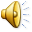 Seconda metà del corso
Introduzione a concetti chiave della narratologia
4. Ambientazioni spazio-temporali
5. Genere
6. Media diversi, linguaggi diversi: letteratura, arti visive, teatro, cinema
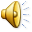 La presentazione
No riassunto trama.

Analisi / commento: vostra riflessione e rielaborazione personale.

Potete concentrarvi su: un tema, un simbolo, un personaggio…

Potete usare PPT, immagini o altri supporti (non obbligatori).
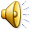 Lista dei testi tra cui scegliere per l’esame orale1 - testi letterari
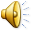 Pride and Prejudice 

Jane Austen, 1813
– “There are few people whom I really love, and still fewer of whom I think well.”
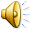 Frankenstein
Or the modern Prometheus 

Mary Shelley, 1818
– “I was benevolent and good; misery made me a fiend. Make me happy and I shall again be virtuous.”
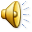 Wuthering Heights 

Emily Brontë, 1847
– “You said I killed you - haunt me then. […] Be with me always - take any form - drive me mad. Only do not leave me in this abyss, where I cannot find you!”
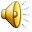 The Strange case of Dr Jekyll and Mr Hyde 

Robert Louis Stevenson, 1886
– “[…] I thus drew steadily nearer to the truth […] that man is not truly one, but truly two.”
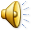 1984 

George Orwell, 1949
– “Doublethink means the power of holding two contradictory beliefs in one's mind simultaneously, and accepting both of them.”
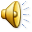 The Catcher in the Rye 

J.D. Salinger, 1951
– “Don’t ever tell anybody anything. If you do, you start missing everybody.”
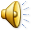 Lord of the Flies 

William Golding, 1954
– “‘Maybe,’ he said hesitantly, ‘maybe there is a beast.’ [...] ‘What I mean is, maybe it's only us.’”
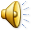 To Kill a Mockingbird

Harper Lee, 1960
– “I wanted you to see what real courage is, instead of getting the idea that courage is a man with a gun in his hand. It's when you know you're licked before you begin, but you begin anyway and see it through no matter  what.”
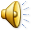 Lista dei testi tra cui scegliere per l’esame orale2 - testi multimediali
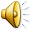 Edward Scissorhands 

Tim Burton, 1990


Trailer
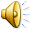 Chocolat

Lasse Hallström, 2000


Trailer
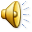 Donnie Darko 


Richard Kelly, 2001

Trailer
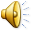 Brokeback Mountain 

Ang Lee, 2006

Trailer
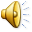 Little Miss Sunshine 

Valerie Faris & Johnathan Dayton, 2006


Trailer
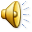 Pride

Matthew Warchus, 2014

Trailer
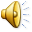 Suffragette


Sarah Gavron, 2015



Trailer
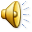 Hidden Figures

Theodore Melfi, 2016
Trailer
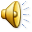 A Stray Cat Named Bob 

Roger Spottiswoode, 2016


Trailer
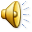 …A voi la scelta!  


Per dubbi o domande:
pacinotti@units.it
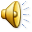